sPHENIX status
Kin Yip
sPHENIX Operations Director
Shutdown Time meeting & RHIC Coordination Meeting
February 20, 2024
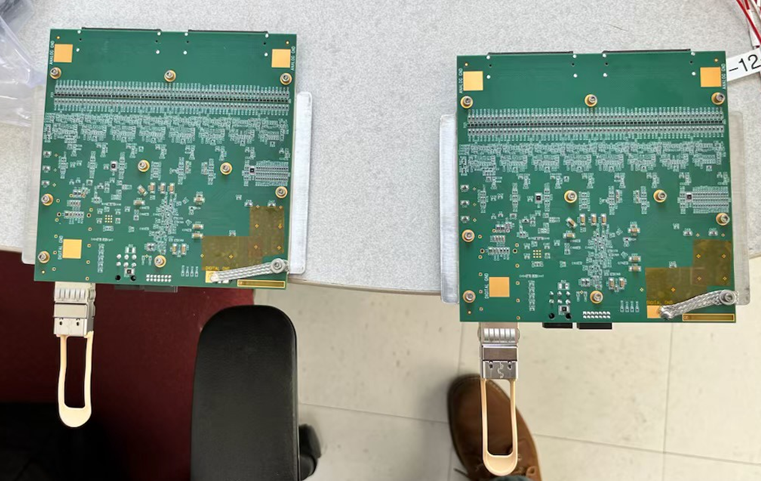 TPC status
Braided grounding strap added to each FEE card per GEM module (36 per side) reduced localized noise

Repositioning of the cables near the mirror cards (at the outermost radii of TPC) removed a more rare but sharp noise 

Improved cooling system for TPC has stabilized nicely

TPC line lasers have been installed

Excellent TPC cooling cools TPC lasers too much! Implementing solution before installing INTT ROCs
2
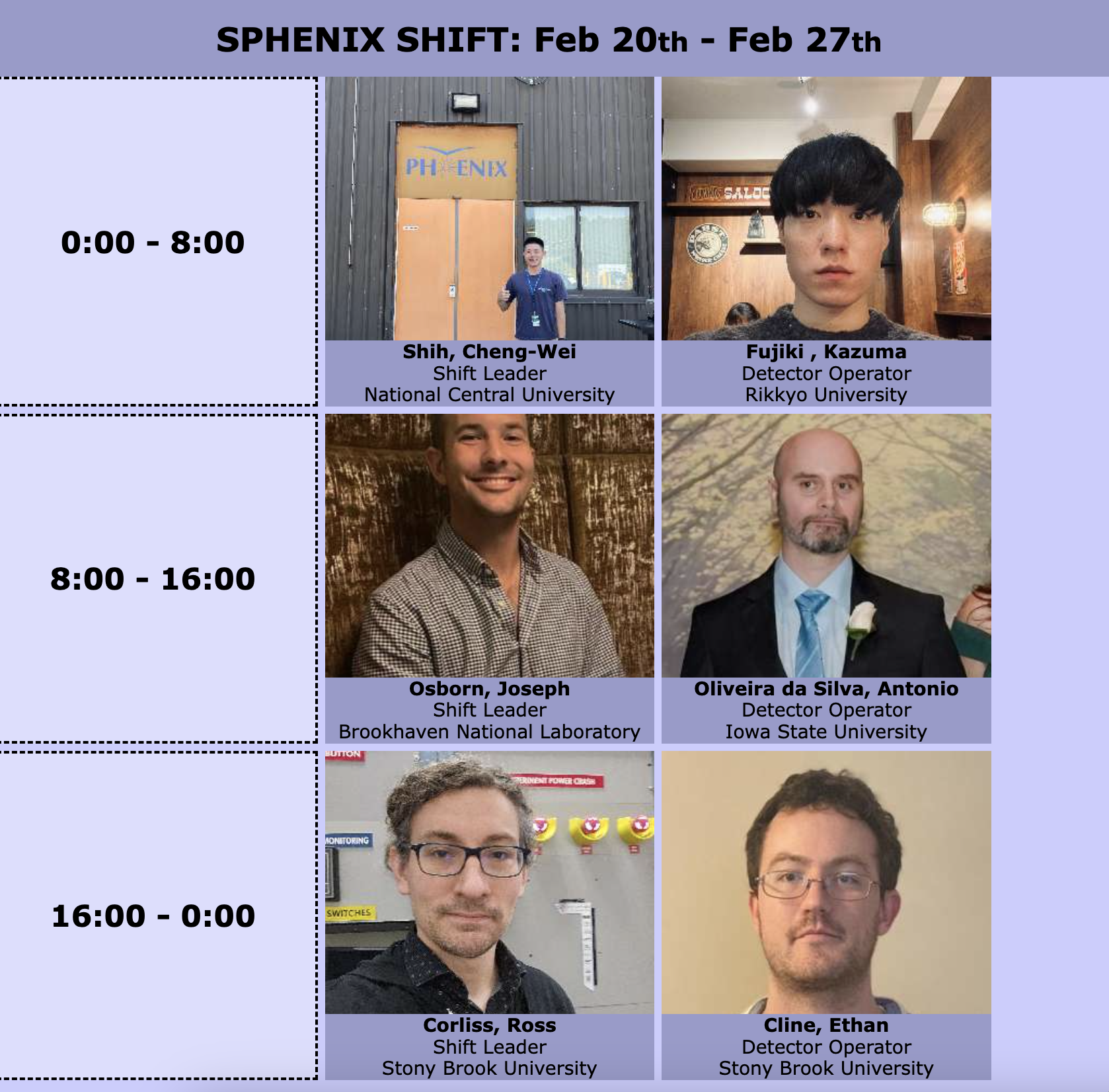 sPHENIX shifts
Two person round-the-clock shifts started today at 8 am
3
MSI Tourlast Thursdayin 1008MSI = Minority Serving Institutions
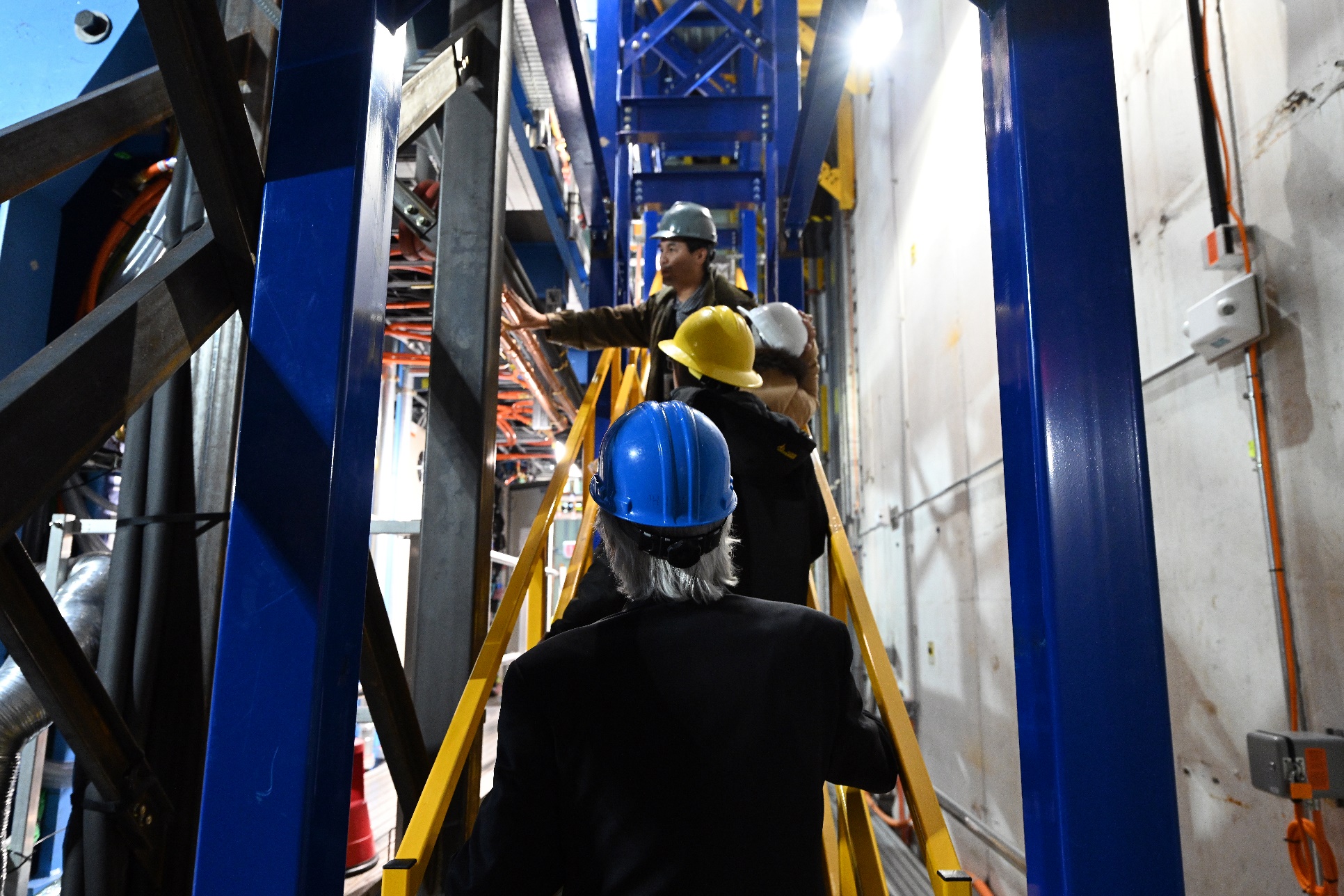 4